PARENTING PLANS FOR HIGH CONFLICT FAMILIES
Patricia Lane C. Med., C. Arb., 
Cert. Fam Arb, PC
Goal
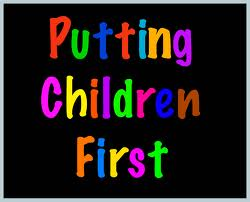 What “my” child really needs….
What does the research tell us that means?
1. Insulating children from parental conflict 

2. Optimizing time with each parent. 

3. Take developmental needs of children into account;
[Speaker Notes: Note- not Maximizing… child first means paying attention to nature of attachment. VERY hard for parents. Almost impossible for high conflict parents – abandonment and inferiority.]
Insulating children from parental conflict
Parental conflict if prolonged and unmanaged is harmful to children. 
Physiological damage 
Emotional well being 
Psychological trauma 
Hostile parents are noteworthy for their inability to self correct or be self reflective. 
Therefore requires reducing opportunities for conflict to occur
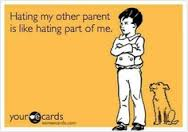 Optimizing time with each parent
Assess state of attachment of the child to the parent. 
Develop schedule based on the degree to which: 
Child is attached and nature of attachment
Parent is willing to parent 
Parent is able to parent (safety, acute narcissism, other mental health issues)
[Speaker Notes: Bill Warburtons research re children separated from parents;]
Take developmental needs of children into account
Lots of parent centred myths about this 
Important to keep in mind agreement is the most important goal if its achievable 
Joan Kelly – equal time 
Jennifer Macintosh – one home 
Interviews with adult children retrospectively wished they had more time with other parent – qualitative data only.
Some factors influence flexibility
Low conflict 
Children ages 5-10 
With siblings 
One competent calm parent 
Reasonable travel times 
Similar routines 
No negative override at at least one home 
Continuum
Developmental needs- 0-5
one secure attachment is better than 2 insecure ones especially if they undermine each other; 
Frequency, interactive quality and consistency  create attachment not length of time
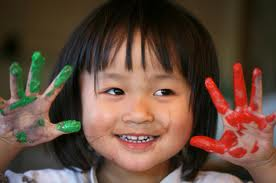 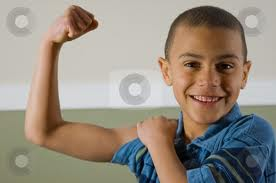 Developmental needs 5-12
Most likely time for equal parenting to be tolerated; 
Only works if both parents support the schedule and each other. 
Dependent on children’s personality to some extent. 
Fighting the schedule works against the children regardless of the reasons. Settle for 25% rather than fight for more if the children really do come first.
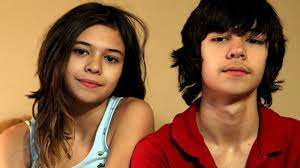 Developmental needs 13-18
Increased flexibility needed to provide secure parental backdrop to development of independence with peers.
Equal is likely not to be followed but only after a great deal of angst. Too restrictive. 
One dinner a week negotiated weekly will often be optimal and filled with meaning and life skills development.
Sample schedules
7 0 with half an hour twice a day 
7-0 with shared bed time and am play time 
6-.5 .5 
2-1 ; 1-2 
2-2 
3-4; 4-3 
5-2 -2-5 
Week on week off with mid week visit 
Month on month off with overnight visits 
Term and 6 months etc.
High conflict parenting plans
No or minimal contact between parents
A great deal of detail with no flexibility left to parents
Regular routines for children 
A primary parent for decision making 
Parenting time limited or supervised 
Communication book (medicine, events etc.)
Neutral place for exchange with supervision of transition and scripted interaction required;
Consequences for not using.
[Speaker Notes: Scripted transition: teach re handover- French school system example; greet parent first then child; taking care of attachment; hi mary – isnt is a beautiful, miserable windy day. Yes it is – Jonah here’s daddy – Hi jonah- no pressure on child; Jonah its lovely to see you. I like your hat. Mary: Jonah did so well in his math test this week. Jake – wonderful news Jonah tell me how you did – Jonah _ I got 75 percent. Jake – sounds great to me how did oyu feel about that? Jonah – proud Im proud. Ad oyour mum and I are proud too. Mary – Jonah Im looking forward to seeing you in 2 days. Have a great time. Bye! Hands over hands – By Jake enjoy eahc other!]
Transition script
Write out a transition script to propose to opposite side
Elements – 
Greet adult first positive override
Praise child second inviting other parent in to childs’ life with praise 
Give child agency in interaction 
Physical hand over 
Future focus
Educate and prepare for breakdowns
They will happen; usually on Friday at 4:45 pm
Plan for them 
What will you do when you feel the other parent is not living up to the agreement? 
Teach awareness of importance of managed emotions, moderate behaviour and flexible thinking; 
Teach children too;
Exercise
Prepare your client for breakdowns. 
Schedule is fixed; all is set; 
Plan for a breakdown.

A) Mum texts at 3:30 unable to pu Johnny from daycare; please do it I will be there at 5.
Teach self awareness
Dr Dan Siegel model of the brain 

http://www.youtube.com/watch?v=DD-lfP1FBFk

Teaching mindfulness and self regulation rather than monitoring other.
Additional resources
http://www.justice.gc.ca/eng/rp-pr/fl-lf/divorce/2004_1/p5.html
(has links to detailed parenting plan model) 
http://www.highconflictinstitute.com/articles/mediation-a-negotiation-articles/78-hci-articles/published-articles/142-sharedparentingpresumptions
(Excellent backgrounder)